SeaDataNet NetCDF for Point Data
Roy Lowry
British Oceanographic Data Centre
Presentation Overview
What are NetCDF and CF?
SeaDataNet profiling of CF1.6
Interoperability
Parameter Naming
Mapping data types onto SeaDataNet NetCDF
Further profiling of SeaDataNet NetCDF
NetCDF
Network Common Data Form (NetCDF) is an interface for array-oriented data access and a library that provides an implementation of the interface.

What does this mean?
NetCDF is a data model rather than a data format
Data in NetCDF are accessed by API or tools calling that API
NetCDF
Practical points
Binary data format
Details of underlying format depends upon API library version (NetCDF3, NetCDF4, HDF5)
API initially developed for C and Fortran
Matlab and Java now available
NetCDF developed and supported by UniData in Boulder Colorado
CF Conventions
Climate and Forecast Metadata Conventions (CF) is a ‘profile’ of the NetCDF data model designed to enhance data interoperability
Developed by the global atmosphere-ocean coupled modelling community to provide interoperability for IPCC intercomparisons
Governed on an open community model based around e-mail list server and Trac moderated by a committee with voting rights (should they ever be needed)
Adopted by SeaDataNet
CF Conventions
A ‘profile’ reduces the number of degrees of freedom in a data model by:
 Modelling the model
CF concepts of co-ordinate, geophysical and ancillary variables
Global and parameter attribute naming and status (mandatory, conditional, recommended)
Establishing rules (e.g. Geophysical variable must be linked to at least one co-ordinate variable)
Standardising semantics through controlled vocabularies
Standard Names
Cell Methods
CF Conventions
CF developed by GCM modelling community
Versions 1.0 to 1.5 only supported gridded data
Strong atmospheric science bias in the design principles and the semantic resources like Standard Names

CF 1.6 developed by John Carron of UniData to support ‘point data’
CF1.6 based on the concept of ‘feature type’ defined by co-ordinate variable patterns
SeaDataNet NetCDF
Two types of NetCDF used in SeaDataNet
CF 1.5 profile for gridded data (L24 = CF) - largely out of scope for this presentation
CF1.5 plus SeaDataNet P01/P06 parameter attributes and metadata linkage arrays (SDN_CRUISE, SDN_STATION, SDN_LOCAL_CDI_ID and SDN_EDMO_CODE) from CFPOINT
CF 1.6 profile for point data (L24 = CFPOINT)
CFPOINT profile modifies CF 1.6 as follows
Point feature type excluded
Additional conventions
Additional mandatory attributes and metadata arrays
Additional optional attributes and metadata arrays
SeaDataNet NetCDF
Additional conventions
Representation of time is UT expressed as Chronological Julian Day
Representation of position is actual or assumed EPSG4326 (WGS-84 2D geographic co-ordinates)
Mandatory depth/height for time series
Names of x, y and z co-ordinate variables are fixed
‘Position’ SeaDataNet QC flag ancillary variable for latitude+longitude
SeaDataNet QC flag ancillary variables for all other co-ordinate and geophysical variables named 'variable_SEADATANET_QC'
SeaDataNet NetCDF
Mandatory extensions

Parameter attributes 
sdn_parameter_urn (P01 URN)
sdn_parameter_name (P01 entryTerm)
sdn_uom_urn (P06 URN)
sdn_uom_name (P06 entryTerm)
SeaDataNet NetCDF
Mandatory extensions

Metadata arrays
 crs (EPSG4326 declaration)
SDN_CRUISE (grouping label e.g. cruise for profiles)
SDN_STATION (series label e.g. profile name)
SDN_LOCAL_CDI_ID (local CDI identifier)
SDN_EDMO_CODE (namespace for local CDI)
SeaDataNet NetCDF
Optional extensions
Parameter attributes 
 sdn_instrument_urn (L22 URN)
 sdn_instrument_name (L22 entryTerm)
Metadata arrays
SDN_BOT_DEPTH (water depth: mandatory for profiles)
SDN_REFERENCES (single XHTML URI - backwards compatibility)
SDN_XLINK (multiple XML/XHTML document linkages following XLINK)
Interoperability
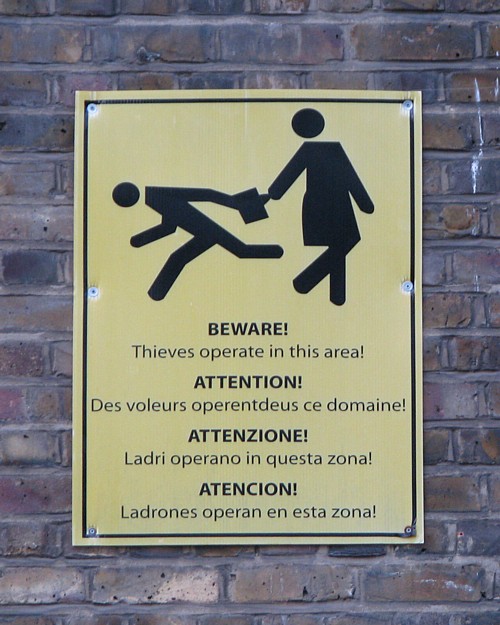 Design Principle
Interoperability through duplication
Examples
Multilingual signs
CF Standard Names AND P01 URNs in SeaDataNet NetCDF
Interoperability
Flagging conventions are a notorious area of non-interoperability
SeaDataNet
OceanSites
 ODV
ARGO
QARTOD
IODE
16 conventions documented in L27 vocabulary
Interoperability
One solution is to attach multiple CF ancillary variable arrays to each co-ordinate or geophysical variable
Shifts the load from the data consumer to the data provider
If mapping is involved the data provider is more likely to get it right!
SeaDataNet NetCDF specification is the LOWEST COMMON DENOMINATOR
Embellishment encouraged is it make the data more interoperable
Parameter Naming
CF specifies two parameter attributes for naming each parameter
Standard Name (controlled vocabulary)
Long Name (free text)
Standard Names have issues
Coverage atmospheric rather than oceanographic
Content governance is out of SeaDataNet control and broken
Parameter Naming
SeaDataNet solution
Make the Standard Name optional, but strongly recommend its use for the sake of interoperability
Therefore Long Name is mandatory (CF rules)
Add SeaDataNet namespace parameter attributes
sdn_parameter_urn (P01 URN)
sdn_parameter_name (P01 entryTerm)
sdn_uom_urn (P06 URN)
sdn_uom_name (P06 entryTerm)
Parameter Naming
SeaDataNet vocabulary URNs
Syntax is 'SDN:' || Library || '::' || ConceptID
Example - SDN:P01::TEMPPR01 

SeaDataNet names
Concept entryTerm
Example - Temperature of the water body

Likewise for units (P06 vocabulary) and instruments (L22 vocabulary)
Mapping Data Types
There are five types of SeaDataNet NetCDF file
Correspond to the CF 1.6 Feature Types
profile
timeSeries
trajectory
timeSeriesProfile
trajectoryProfile
Data need to be mapped onto one of these
INSTANCE dimension for CF1.6 compatibility
Allows multiple series per file
Set to 1 for normal SeaDataNet objects
Mapping Data Types
profile
Measurements in one place, one time, many depths
Examples are CTD, XBT, bottle data, radiosondes, etc.
SeaDataNet considers z co-ordinate to always be spatial for profiles (depth, pressure, height)
Mapping Data Types
timeSeries
Measurements in one place, one depth, but at many different times
Examples are recording current meter record, seafloor pressure gauge, moored temperature logger
SeaDataNet requires a height/depth co-ordinate variable with one value per series (nominal covering all time steps)
Also possible to include pressure or depth as a geophysical variable (value for each time step), but this is NOT a co-ordinate variable
Mapping Data Types
trajectory
Like timeSeries but measurements in a different place for each time step
Can be 2D or 3D. Either can have a depth/height/pressure co-ordinate variable with one value per time step
Only one z co-ordinate value per time step
Examples are thermosalinograph or AUV-mounted CTD data
Mapping Data Types
timeSeriesProfile and trajectoryProfile

Conceptually a little more difficult
Think of timeSeries or trajectory as referring to the platform
Tagged onto these are
Profile z co-ordinates for each time step
Data values for each profile z co-ordinate value at each time step
Profile z co-ordinates can be spatial (e.g. ADCP bin depth) but non-spatial parameters (e.g. wavelength) are also permitted
Mapping Data Types
timeSeriesProfile
Platform is in the same place for every time step
One depth value per series required
Depth array (INSTANCE, MAXT) with one value per time step permitted as a geophysical variable 
Example is moored ADCP data
PROFZ - profile Z co-ordinate array (INSTANCE, MAXT, MAXZ) contains bin depths
Geophysical variables
For each bin - e.g. current  velocity (INSTANCE, MAXT, MAXZ)
One per time step - e.g. instrument water temperature sensor  (INSTANCE,MAXT)
Also fits thermistor chains, particle sizer time series and spectral radiometer time series
Mapping Data Types
trajectoryProfile
Platform in a different place for each time step
Platform latitude, longitude and depth (INSTANCE, MAXT) arrays (so will cope with AUV ADCP data)
Example is vessel-mounted ADCP data
PROFZ - profile Z co-ordinate array (INSTANCE, MAXT, MAXZ) contains bin depths
Geophysical variables
For each bin - e.g. current  velocity (INSTANCE, MAXT, MAXZ)
One per time step - e.g. bottom-tracking data  (INSTANCE,MAXT)
Also fits towed thermistor chains, AUV-mounted optical plankton counter or particle sizer
Mapping Data Types
Introducing a little bit of controversy
The ODV extension for biological data introduces the idea of species as a dimension
Therefore PROFZ could be a LSID or numeric equivalent such AphiaID
A zoobenthos biomass survey could therefore be mapped onto trajectoryProfile SeaDataNet NetCDF
Biological data in a binary format!!!
Would need an Excel import tool for it to be accepted
SeaDataNet NetCDF Profiling
SeaDataNet format specification is a lowest common denominator
Further restrictions and extensions may be specified to cover requirements for specific types of data
For example:
Making geophysical variables mandatory
Platform velocity required for relative wind direction data
Mandatory data-type specific metadata
SDN_XLINK in XBT data to the MO C3 vocabulary to provide access to the drop rate equation
SDN_XLINK in cruise data to CSR document providing access to information like PSO name
SeaDataNet NetCDF Profiling
Nemo software already profiles the basic SeaDataNet specification through the inclusion of additional global attributes
Should a manual documenting SeaDataNet format for every type of oceanographic data (CTD, moored ADCP, VMADCP, etc.) be produced?
Requires extensive domain knowledge
Stretches capabilities of technical expert groups like SeaDataNet TTT
Would have to be produced by user communities
SeaDataNet NetCDF Profiling
Documenting specific data types
A better approach might be:
Identify community best practice 
Capture it
Build a library of example data files

That's All Folks!!